Understand your Bible
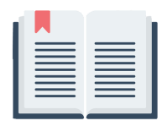 Session 4  1 Corinthians 15
Welcome
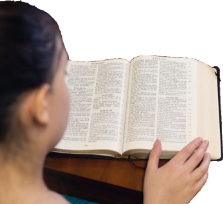 understandyourbible.org
1
Understand your Bible
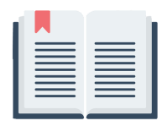 Session 4  1 Corinthians 15
Recap
Psalm 72:  What the world would be like ruled over and judged by God’s special son.
Isaiah 11:  How the rule of God’s special person will be unlike that of any other ruler in the past. 
Acts 17: The special person is Jesus Christ. What the apostle Paul told the Athenians about God’s plan with Jesus Christ.
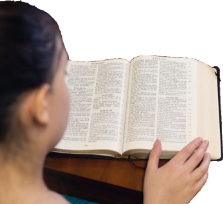 understandyourbible.org
2
Understand your Bible
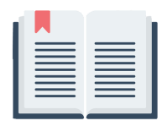 Session 4  1 Corinthians 15
Background to 1 Corinthians 15 
The apostle Paul’s preaching in the Greek city of Corinth resulted in a group of believers. 
This chapter, looking at the question of the resurrection of the dead, is part of a letter Paul sent to this group.
What we will see in this chapter:
What Paul taught about resurrection
The significance of the resurrection of Jesus Christ for us
Events after the resurrection
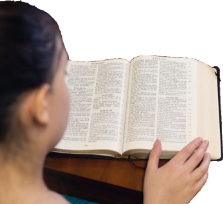 understandyourbible.org
3
Understand your Bible
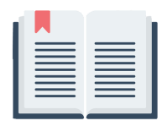 Session 4  1 Corinthians 15
1. Let us read 1 Corinthians 15
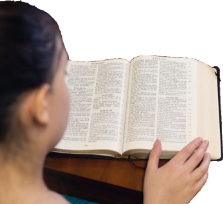 understandyourbible.org
4
Understand your Bible
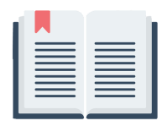 Session 4  1 Corinthians 15
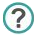 2. Questions
v 1 to 4. What did Paul want them to know happened to Christ?
Christ died for our sins, was buried and raised on the third day.
v 5 to 11. Who saw the resurrected Jesus Christ?
Cephas (Peter), the twelve, over five hundred brothers, James, all the apostles and last of all Paul.
v 12 to 19. What did Paul say follows if Christ was not raised from the dead?
Our faith is empty and futile; we are still in our sins. Those who have died have perished; we are in a sorry state.
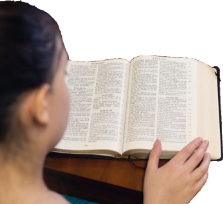 understandyourbible.org
5
Understand your Bible
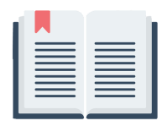 Session 4  1 Corinthians 15
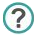 2. Questions
v 20 to 23. What are the consequences for us of Christ’s resurrection from the dead?
Jesus Christ is the first of many who will rise from the dead.
Those who are “in Christ” will also be raised when Jesus comes back to the earth.
v 24 to 28. What will be the events after our resurrection from the dead?
Jesus will reign until all his enemies are overcome. The last enemy to be abolished will be death.
He will then deliver the Kingdom to God and be subject to him.
God will then be all in all.
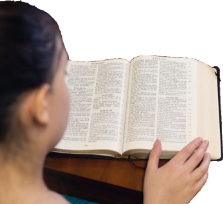 understandyourbible.org
6
Understand your Bible
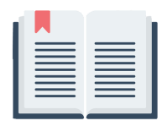 Session 4  1 Corinthians 15
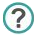 2. Questions
v 29 to 34. Why does Paul risk his life preaching?
He believes he will be raised if he loses his life in doing so.
v 35 to 50. What are the contrasts between people now and those raised in the Kingdom of God?
Perishable and imperishable
Dishonour and glory
Weakness and power
Natural and spiritual
Made of dust and heavenly
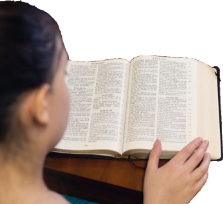 understandyourbible.org
7
Understand your Bible
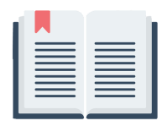 Session 4  1 Corinthians 15
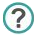 2. Questions
v 51 to 58. What is the great hope that the resurrection gives and what should our response be?
Our mortal, perishable body can become immortal and imperishable through our Lord Jesus Christ.
We should always be doing what God asks of us because there is real long-term value in doing so.
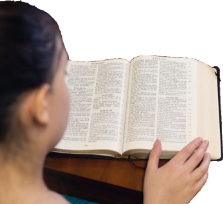 understandyourbible.org
8
Understand your Bible
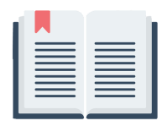 Session 4  1 Corinthians 15
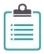 3. Related theme:
Many will rise from the dead and live forever
Main point(s)
Verse(s)
Daniel 12 v 2
Daniel says the dead will rise from the grave.
Hosea says that God will rescue people from the grave.
Hosea 13 v 14
John 11 v 24 and 25
Martha says she believes that her dead brother will rise from the dead. Jesus then tells her that it is through belief in him that we can be raised.
understandyourbible.org
9
Understand your Bible
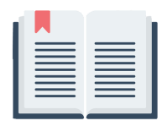 Session 4  1 Corinthians 15
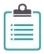 3. Related theme:
Many will rise from the dead and live forever
Verse(s)
Main point(s)
Acts 24 v 14 and 15
The apostle Paul says that he believes in the resurrection of the dead.
Paul tells the Philippians that being raised from the dead is the most important thing to him.
Philippians 3 v 10 and 11
1 Thessalonians 4 v 16
Paul tells the Thessalonians that the resurrection will take place at the return of Jesus Christ.
understandyourbible.org
10
Understand your Bible
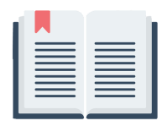 Session 4  1 Corinthians 15
Comments or questions
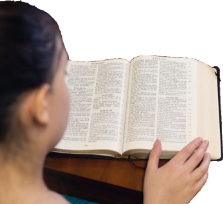 understandyourbible.org
11